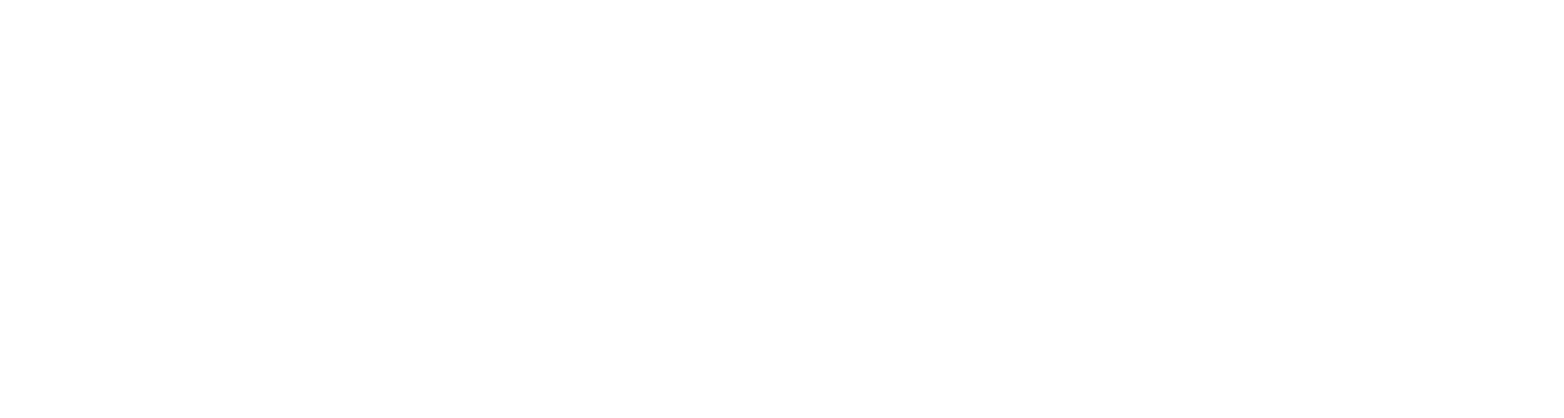 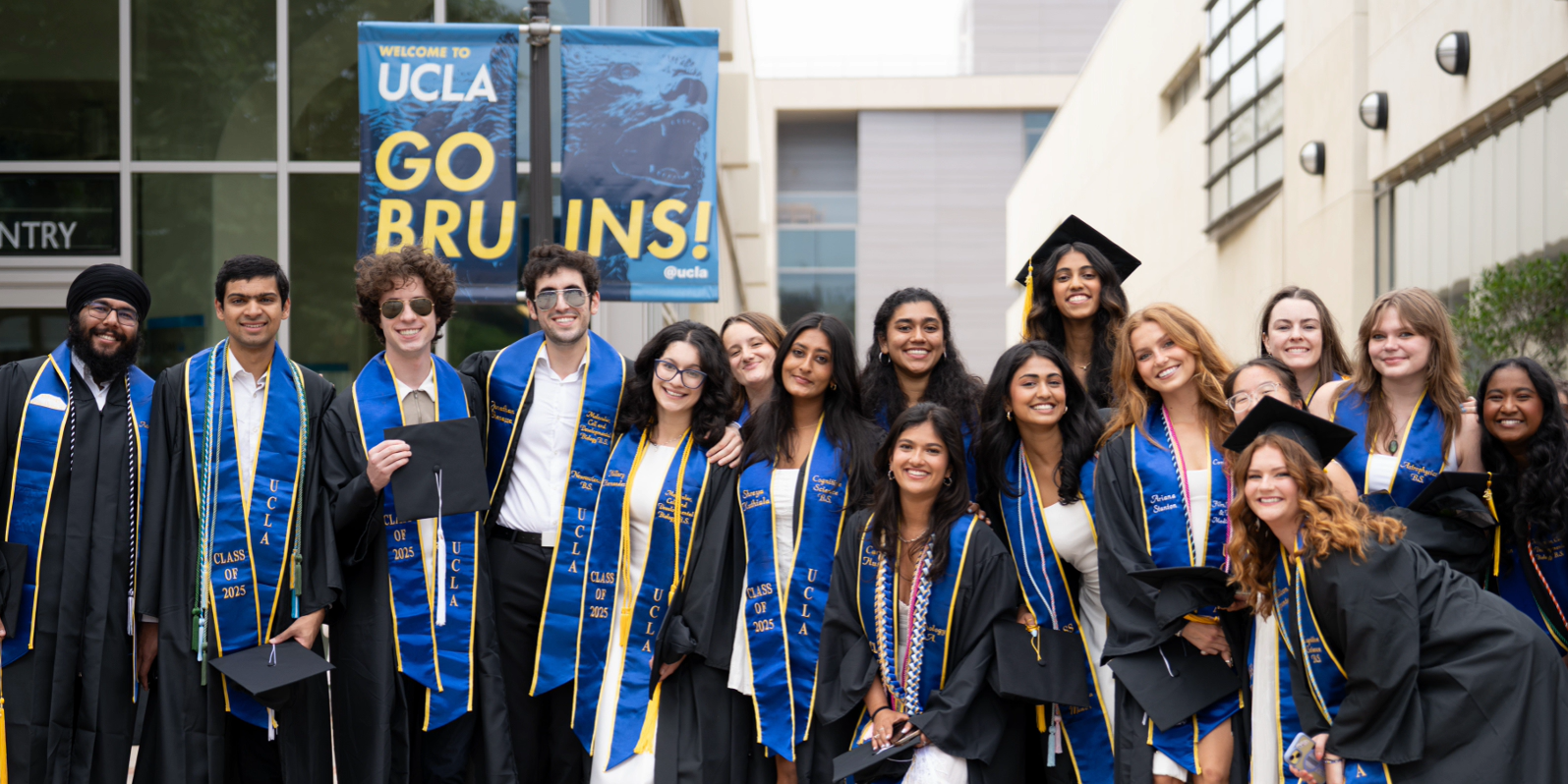 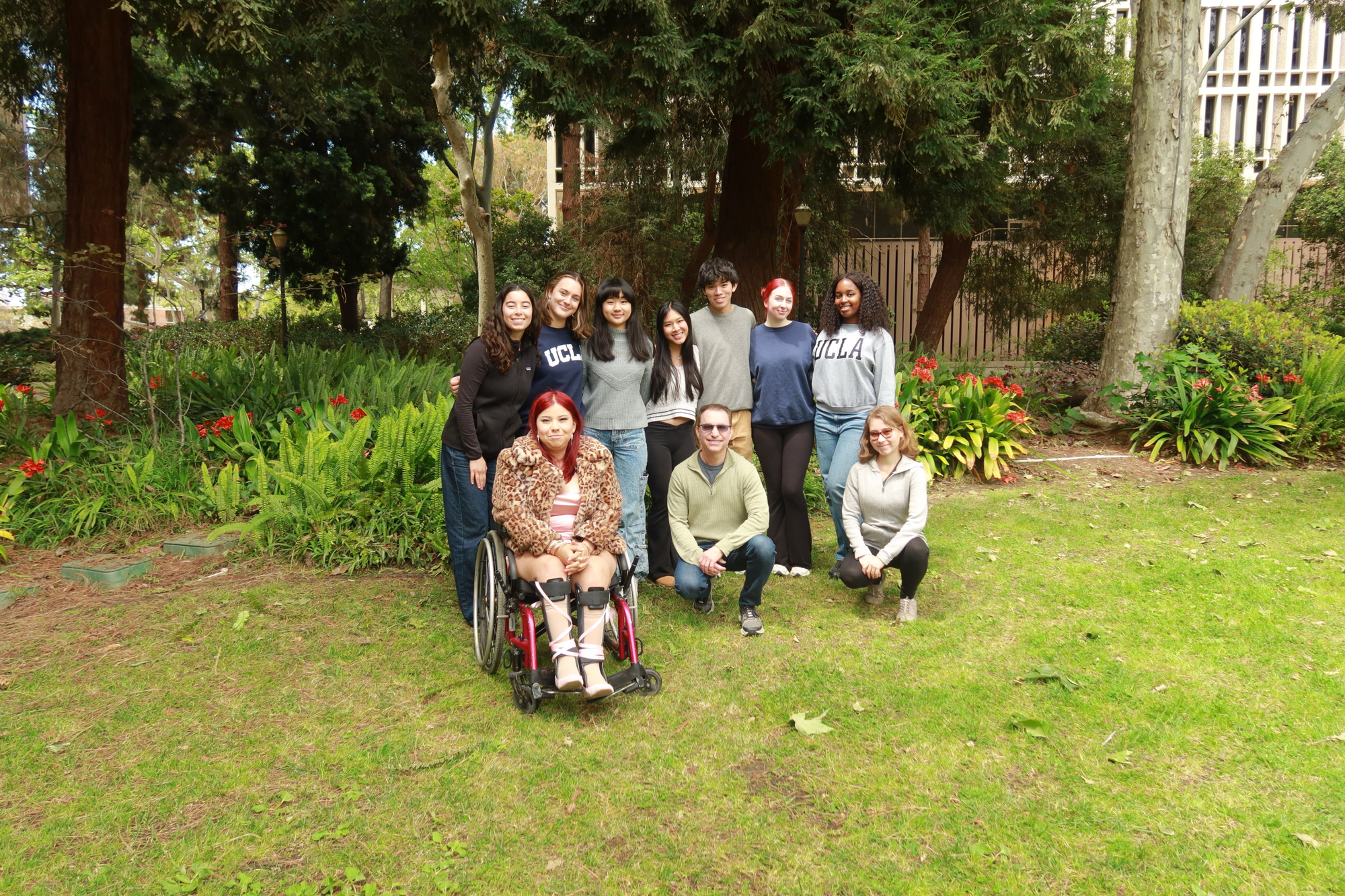 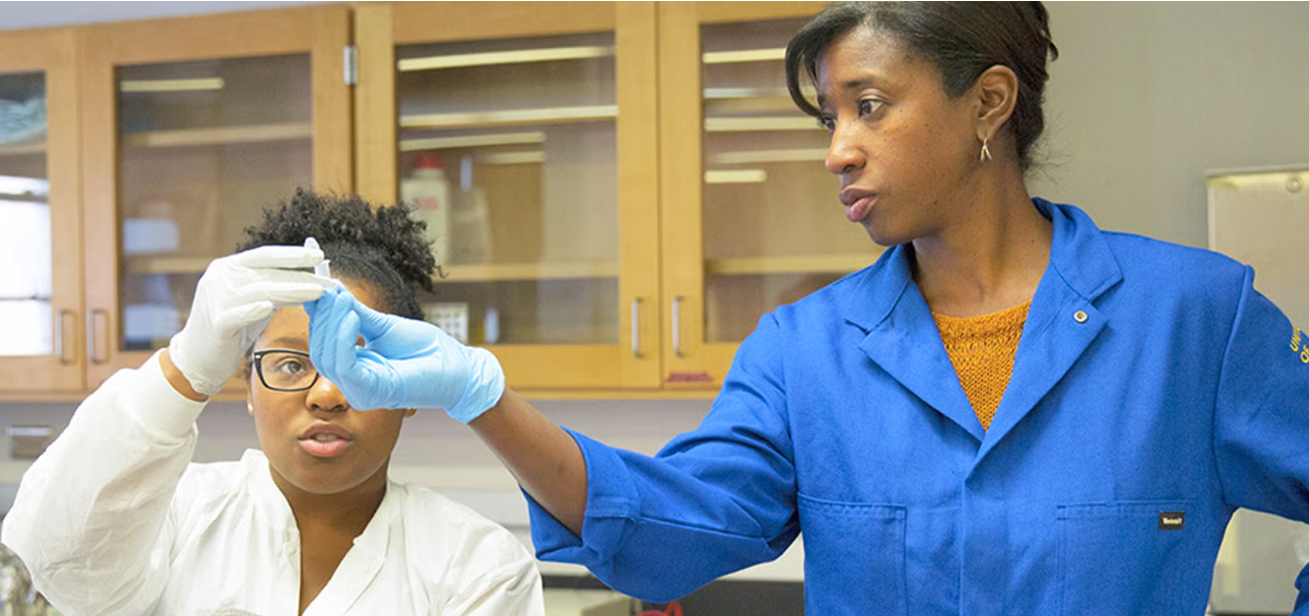 New Student Advisor Training
Molecular, Cell & Developmental Biology Major
Maggie Schmall and Jason Giron, Student Service Advisors
New Student Orientation Resources
Presentation slides will be posted on www.mcdb.ucla.edu/new-student-orientation/ 
Questions? 
Email us at undergradmcdb@lifesci.ucla.edu
Call me at (310) 267-5908
2
June 30, 2025
What do MCDB Majors Study?
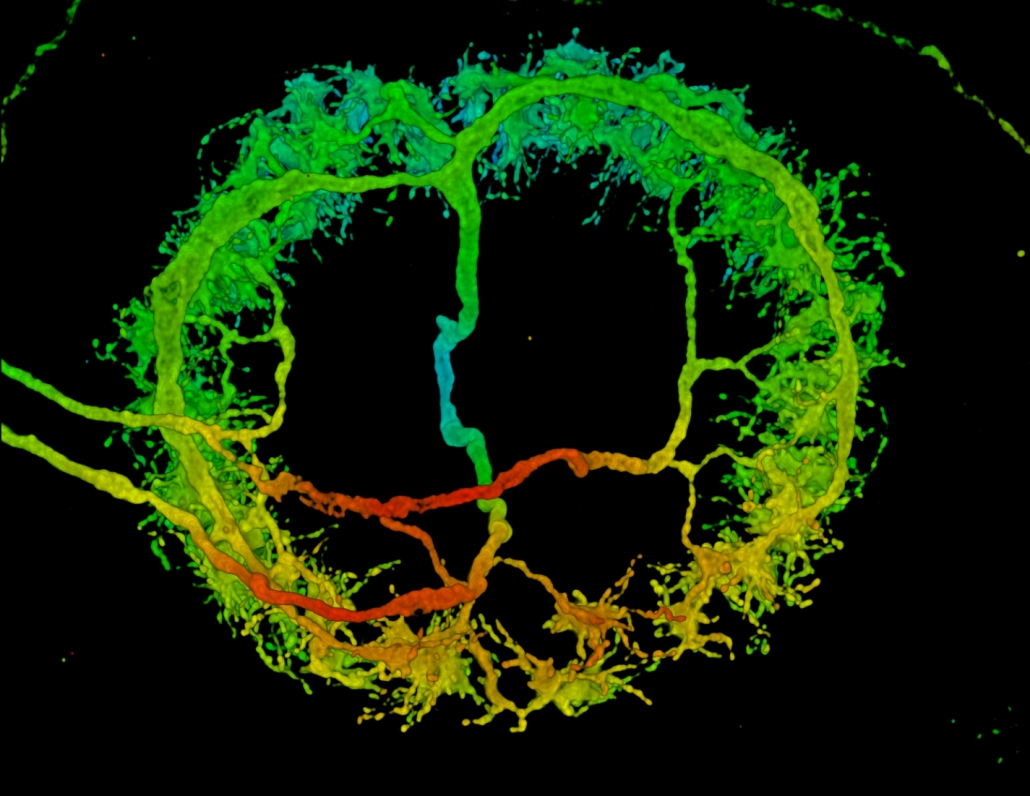 MCDB is the study of life on earth at the cellular and molecular levels.
MCDB majors learn about molecular processes involved in cell function and differentiation, as well as the role of genes in multicellular organisms.
Students learn how to use the scientific method to test questions and solve problems, using quantitative and inquiry-related skills.
3
June 30, 2025
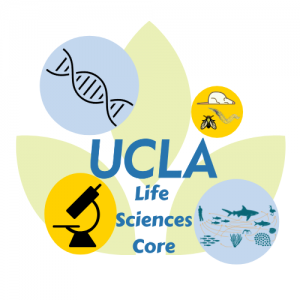 Life Science Core Education
Integrated Curriculum: Offers a cohesive course sequence designed for first-year undergraduates

Core Structure: Four foundational course series Life Sciences, plus Chemistry, Mathematics, and Physics
First Two Years: Makes up most of the coursework during your first two years as a life science major at UCLA
Interdisciplinary Teaching: Courses taught by faculty from diverse life science departments, exposing you to different disciplines
Common Foundation: All Life Science students take the same Core courses, preparing you for any life science major
4
June 30, 2025
Life Science Core Curriculum
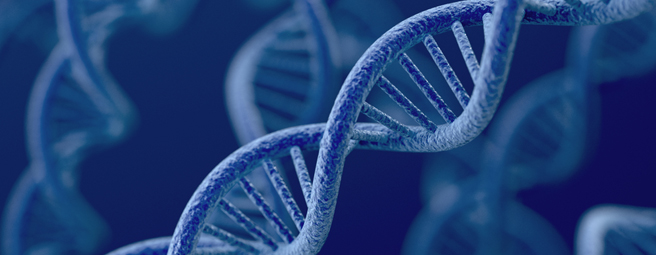 Life sciences
Chemistry
Mathematics
physics
5
June 30, 2025
Life Sciences Series: All Courses Required
6
June 30, 2025
Chemistry Series(CHEM)
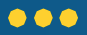 7
June 30, 2025
Chemistry Series (CHEM) continued…
OR
IMPORTANT NOTE:  After Completing CHEM 20A, students can move to the 14 Series starting with 14B, or after taking CHEM 20A, 20B, 20L may take CHEM 14C, 14CL, 14D.  Students who wish to switch from the 14 series to the 20/30 series after taking CHEM 14A, 14B, and 14BL, can take CHEM 30A, 30AL, 30B.
8
June 30, 2025
Mathematics Series
OR…
9
June 30, 2025
Mathematics Series (continued)
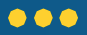 10
June 30, 2025
Mathematics
NOTE: AP Calculus may give you credit for either 31A or 31A and 31B – see below.
11
June 30, 2025
Math Diagnostic Test
Remember that the Math for Life Science series (LIFESCI 30A, 30B, STATS 13/LIFESCI 40) does not require the Math Diagnostic Test.
12
June 30, 2025
Physics
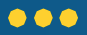 13
June 30, 2025
Fall Quarter Recommendations – First Years
Total Courseload: 
2 major classes + 1 non-major class (ex: ENG COMP 3, GE)
No more than 2 major classes
Any combination of Life Science, Chemistry, and Math. Example:
CHEM 14A and LIFESCI 30A
LIFESCI 7A and LIFESCI 30A
14
June 30, 2025
MCDB Major Requirements
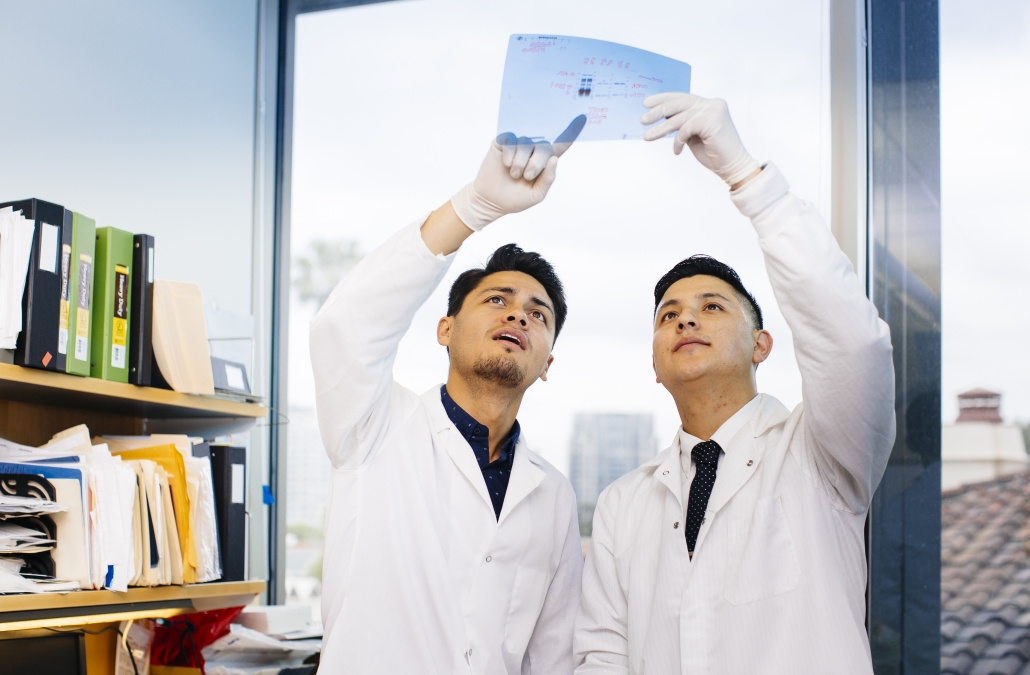 Five upper division core courses
Laboratory requirement
20 units of approved       upper-division electives
15
June 30, 2025
MCDB Major Requirements
16
June 30, 2025
MCDB Major Requirements
17
June 30, 2025
MCDB Major Requirements
18
June 30, 2025
Fall Quarter Recommendations – Transfers
Total Courseload: 
2 major classes + 1 non-major elective
No more than 2 major classes
Pick 2:
CHEM 30B or CHEM 153A or MCD BIO 165A
PHYSICS 5A/5B/5C
LIFESCI 107
19
June 30, 2025
Thank You!
20
June 30, 2025